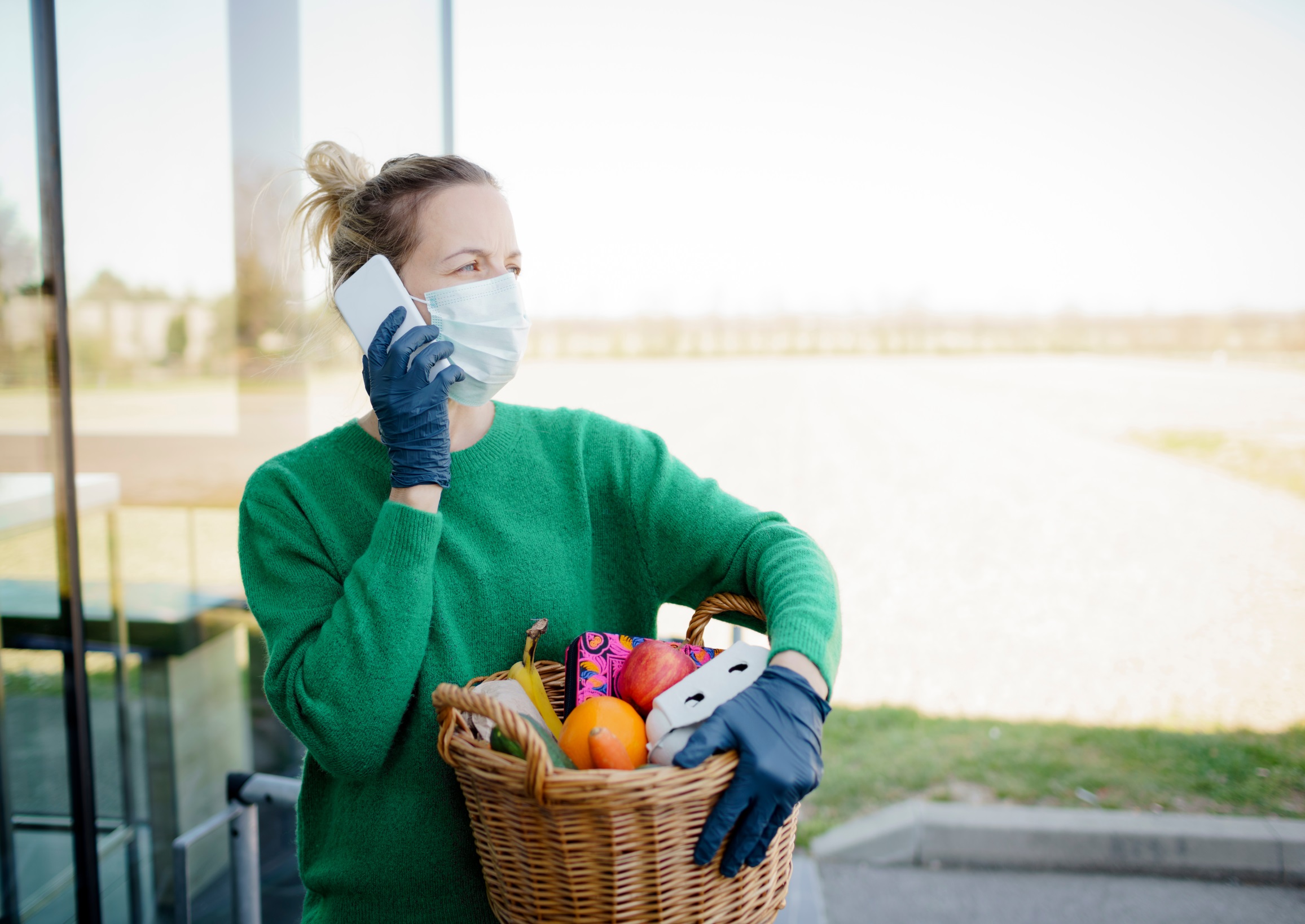 Giving Trends in the UK
Themes from UK giving and UK Charity polling

Rhodri Davies, Head of Policy
Daniel Ferrell-Schweppenstedde, Policy Manager
Catherine Mahoney, Research Manager


Charities Aid Foundation
#LondonFundersEvent    #UKGiving    @CAF     @LondonFunders
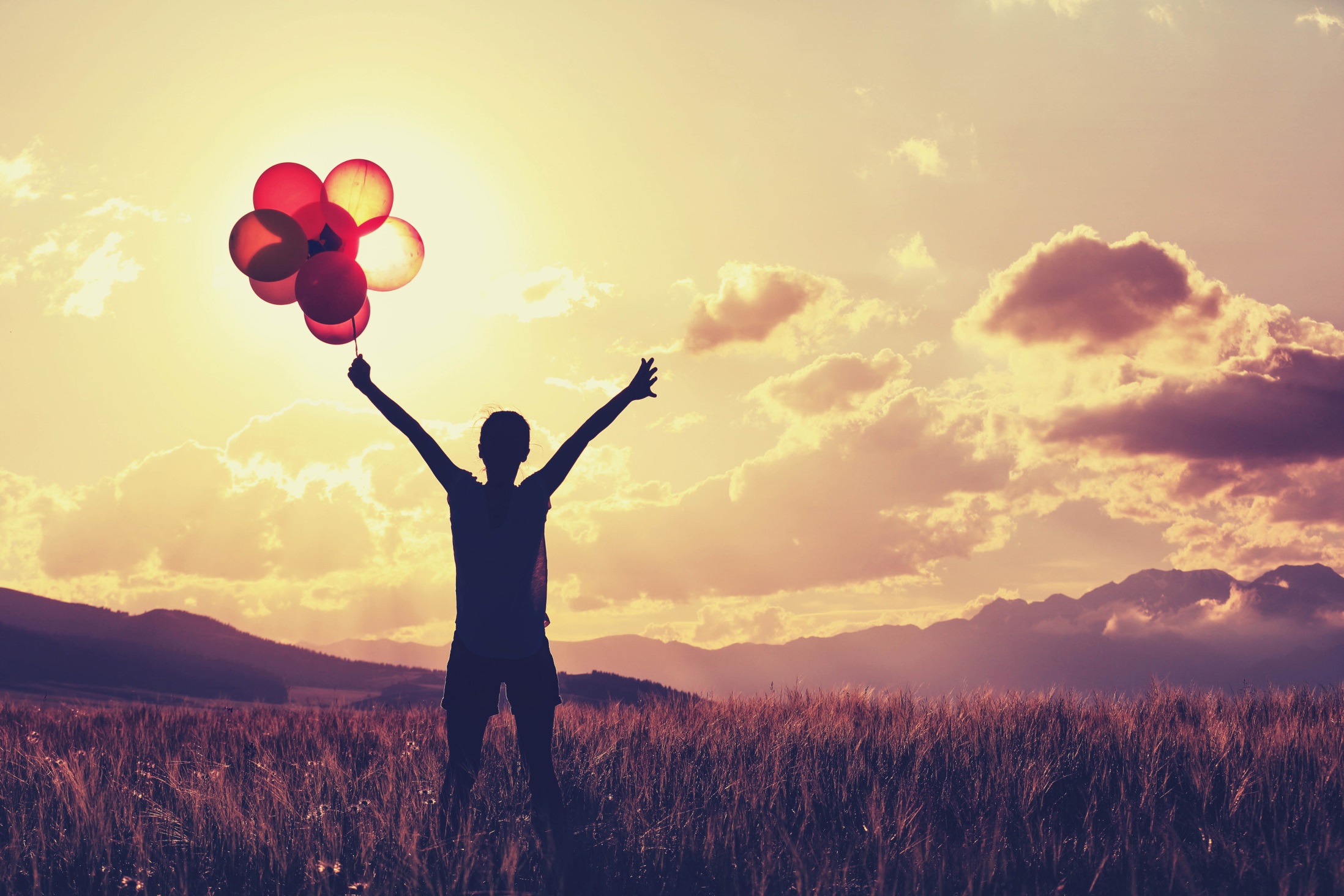 Introducing caf
One of Europe’s largest foundations.
Last year, we granted £700 million to charity
A charity, a bank and a champion for better giving.
A major provider of financial services to charities.
Working across six continents, CAF works with more than 3,400 businesses, 200,000 donors and 79,000 charities to transform people’s lives around the world.
Overview of CAF’s research and policy work
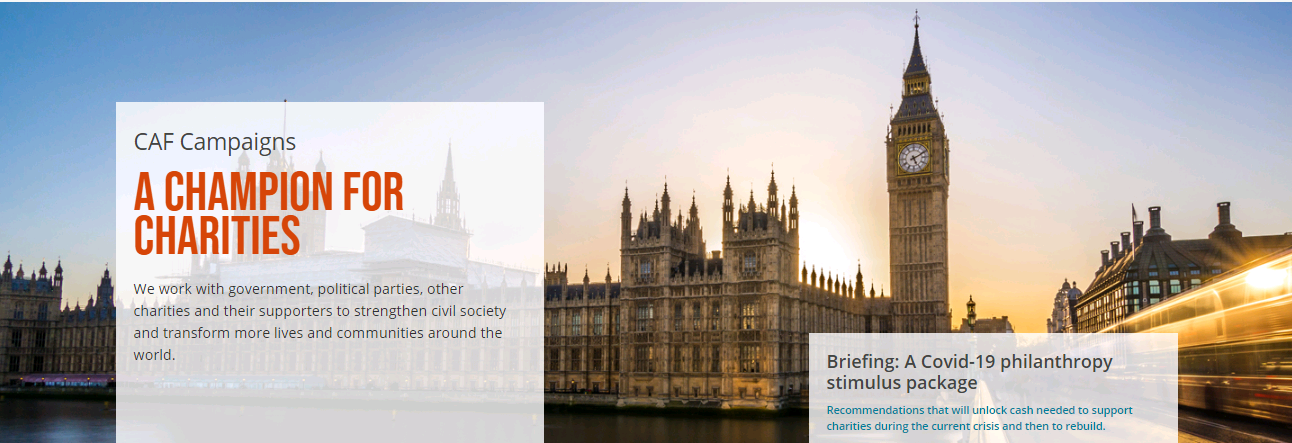 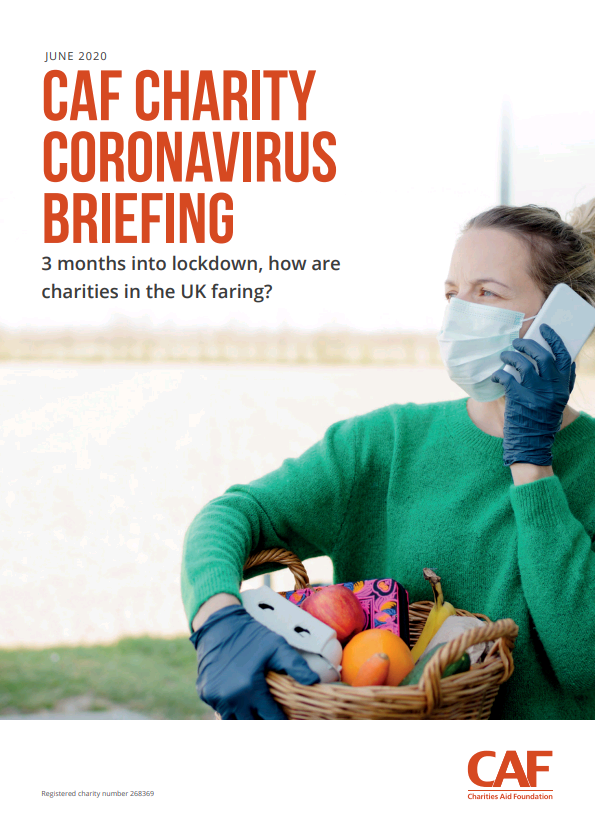 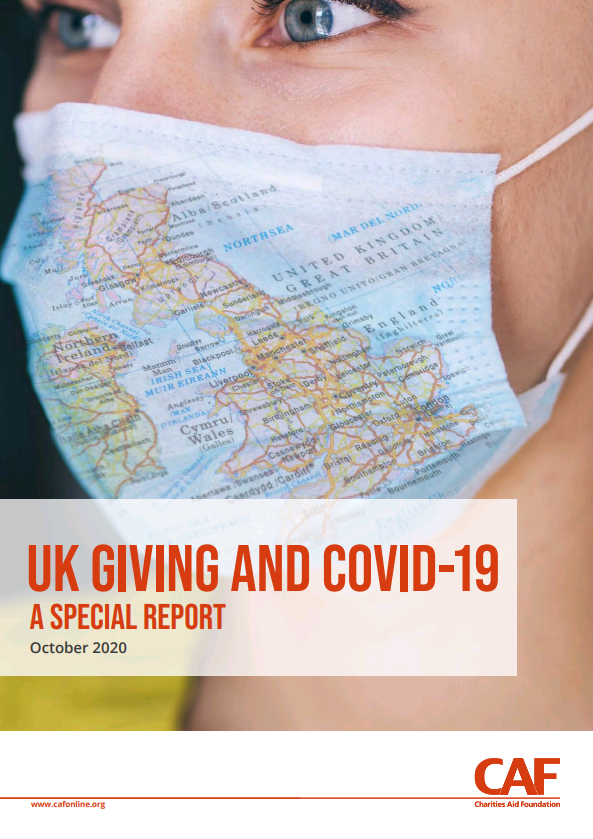 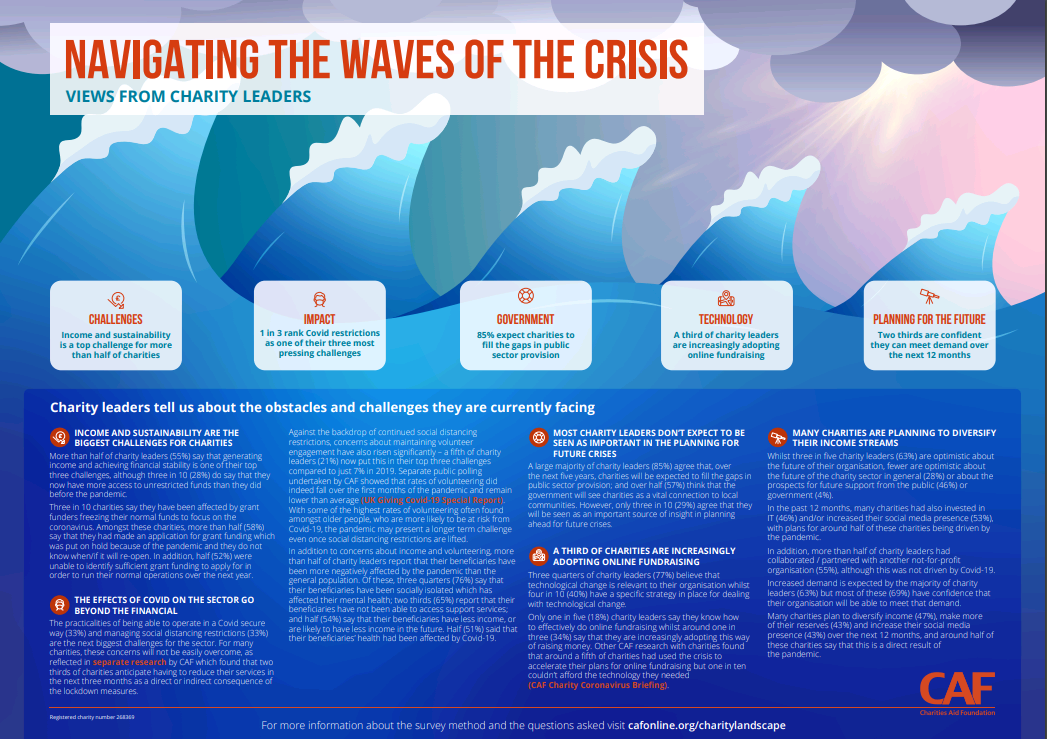 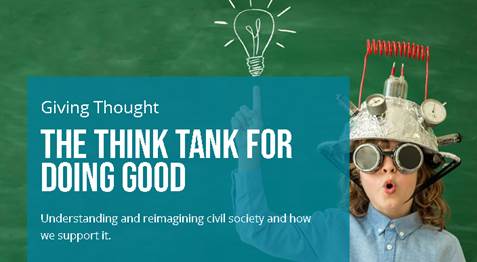 Donation levels remained normal during the first lockdown
Q. Which of the following have you done in the last four weeks? Make a donation to charity.
Lockdown 1
£5.4 billioncompared to £4.6bn for the same period in 2019
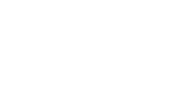 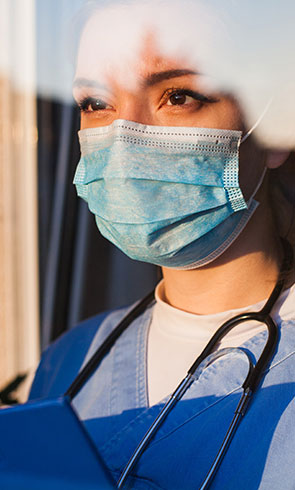 In early april, For some charities the outlook was poor
If the lockdown continues, how long will it be before your organisation has to shut its doors for good?
Percentage of donors giving to hospitals and hospices in the last four weeks
Q. Which of the following causes have you given to in the last four weeks?
Q. Which of the following causes have you given to in the last four weeks? Please tick all that apply. Base, all donors in the last four weeks; c. 350 each month.Source: CAF UK Giving Survey. The survey is conducted online each month by YouGov and is nationally representative. Data is weighted to variables including age, gender, region, and social grade. Percentages are shown as whole numbers but underlying data is rounded to two decimal places.
Online giving made up some of the large decline seen in cash giving
Proportion of recent donors who gave via cash or website/app in the last four weeks
For some charities, The crisis accelerated innovation
Which, if any, of the following applies to your charity?
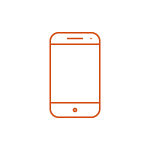 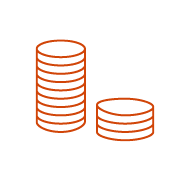 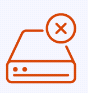 One in fiveare concerned about a shortfall in cash donations
One in tencan’t afford the technology
One in fiveaccelerated plansfor online fundraising
There was a sustained increase in trust in charities throughout 2020
2020 ave: 54%
Q. To what extent do you agree or disagree that most charities are trustworthy?
2017 ave:51%
2019 ave:50%
2016 ave:50%
2018 ave:48%
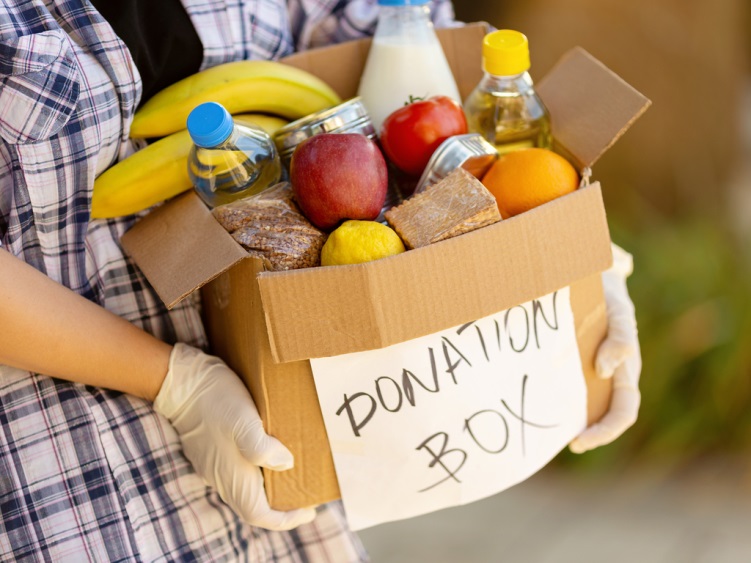 In march, Londoners were ready to respond
To what extent, if at all, are you likely to do each of the following in the near-future(i.e. in the next 3 months), as a result of the Coronavirus outbreak?
March-July 2020
March 2020
Donate food or personal hygiene products to a food bank
Join a local groupset up to deal with the crisis
57% vs 45% UK Total
18% vs 13% UK Total
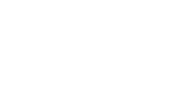 Londoners focussed their support towards the crisis
Q. To what extent, if at all, are you likely to do each of the following in the near-future (i.e. in the next 3 months), or have you already done as a result of the Coronovirus outbreak?
Q. Have your donation habits changed in any of the following ways because of the coronavirus?
April - August 2020
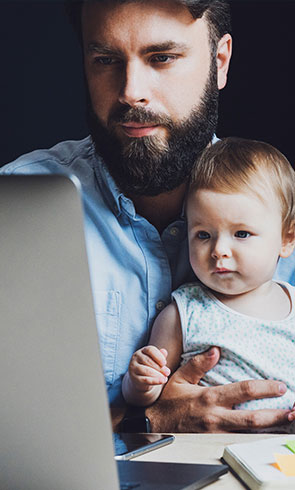 Both in the UK and internationally
June – August 2020
June- August 2020
Likely to Focus charitable giving on   international charities   as the pandemic intensifies in poorer countries
Donated to international charities
20% vs 14% UK Total
15% vs 9% UK Total
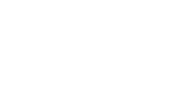 To what extent, if at all, are you likely to do each of the following in the near-future (i.e. in the next 3 months), or have you already done as a result of the Coronovirus outbreak?
Base, UK Adults, n=3948, London, n=381
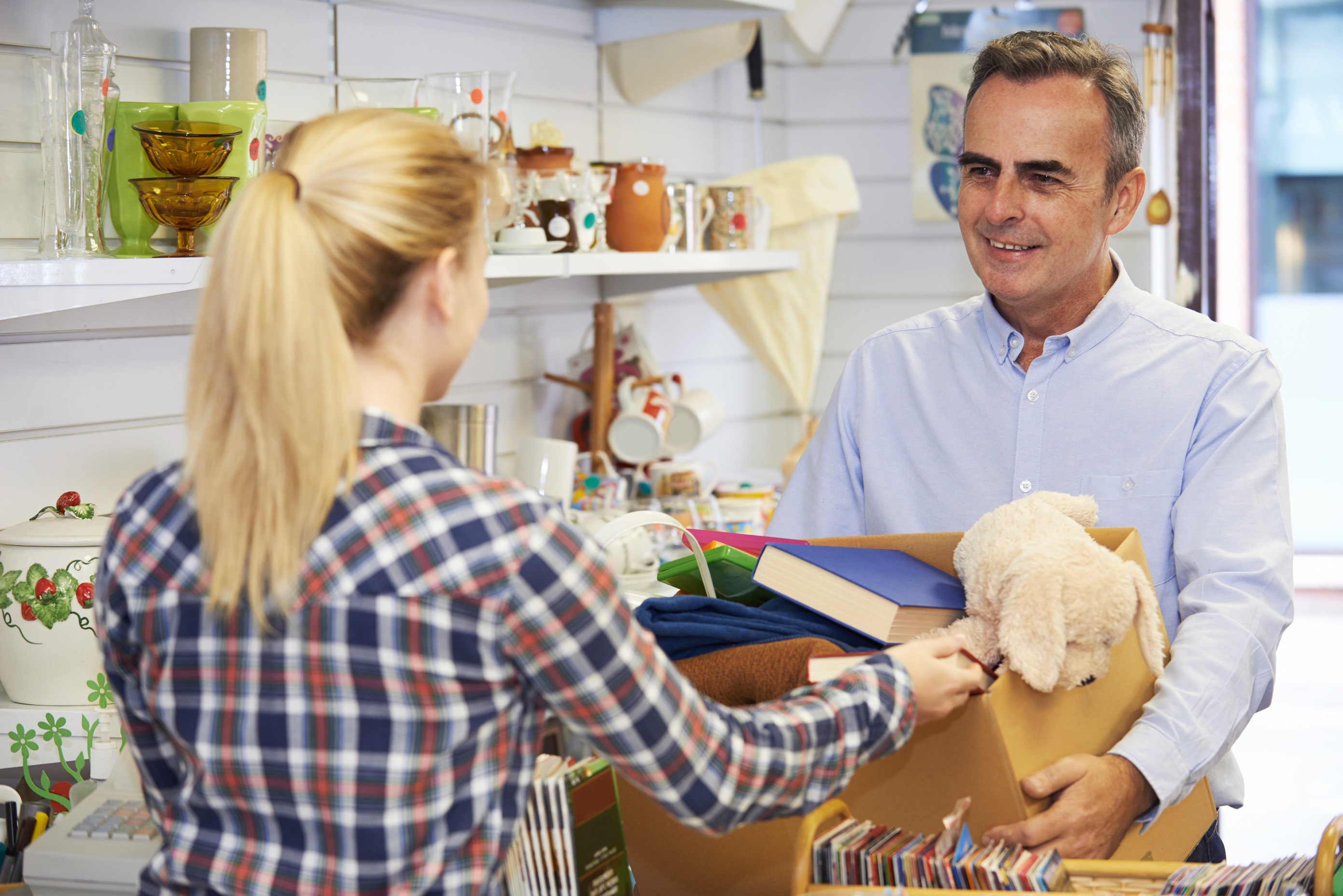 What drives giving?
Behaviour
Why do people give?
channels
How are people able to give?
market
What are people being asked to give to?
Policy & Regulation
Tech &Innovation
Economy
Culture
Pandemic
Brexit
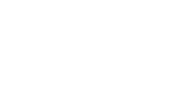 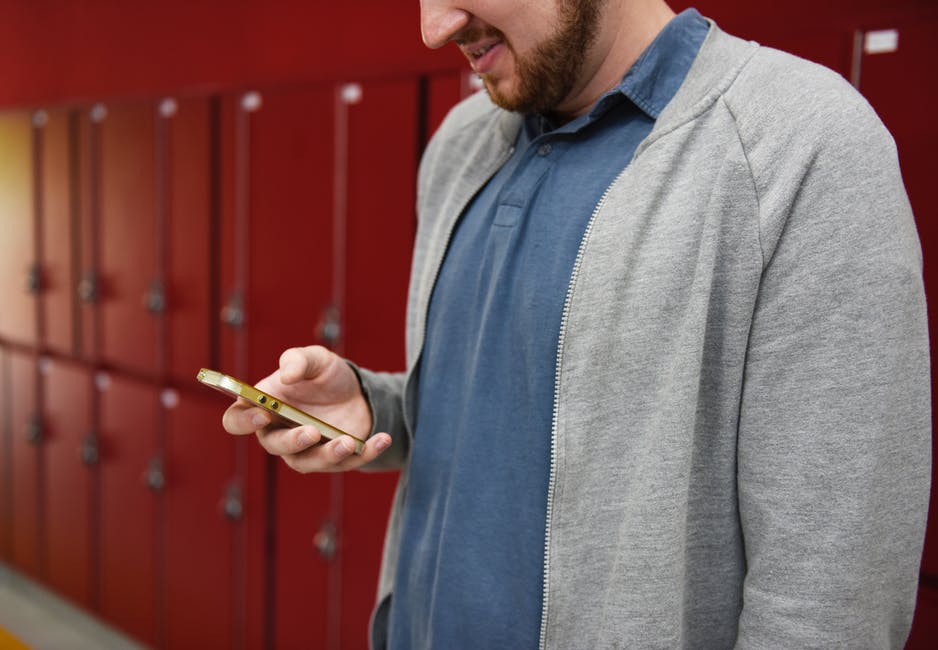 Digital is the new normal
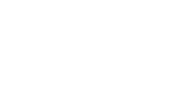 Source: ONS, 2021
A wide range of channels
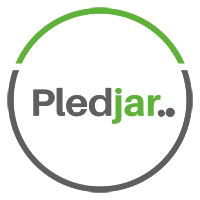 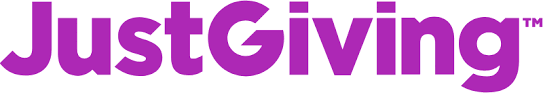 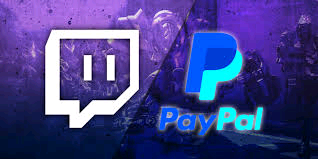 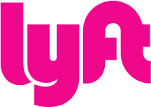 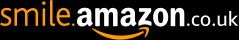 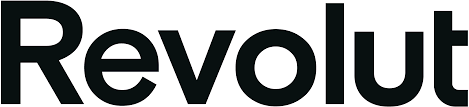 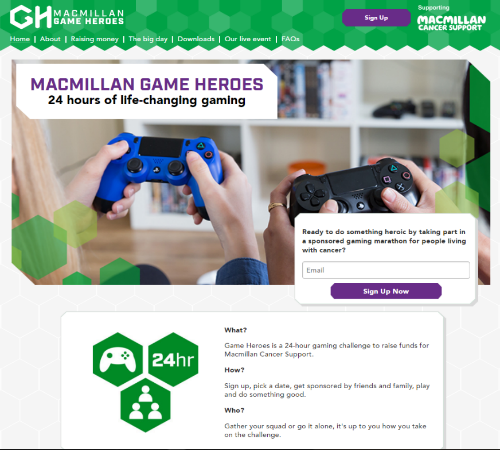 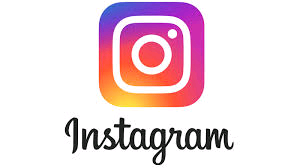 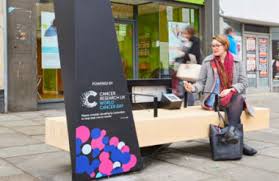 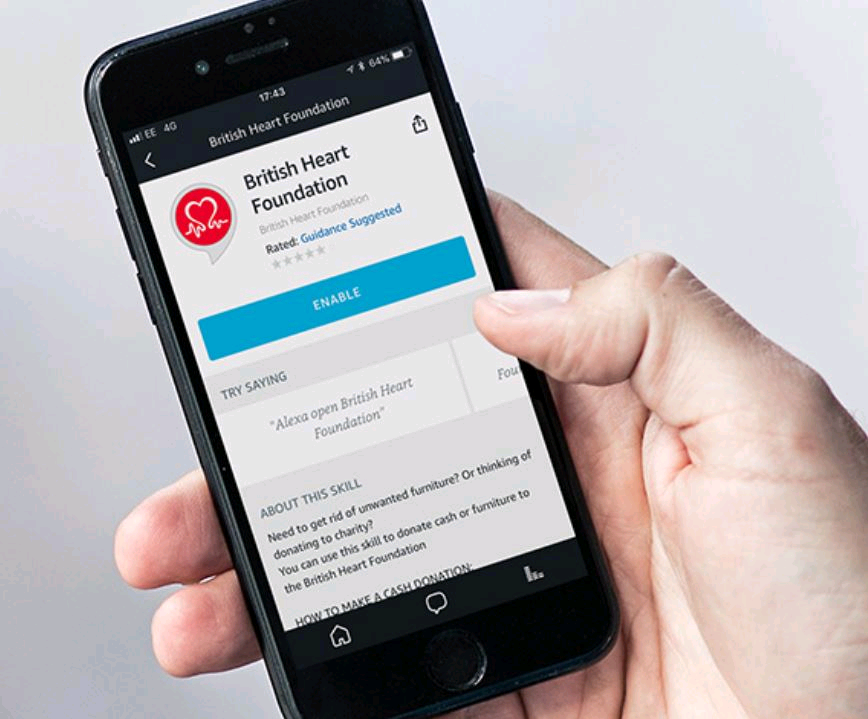 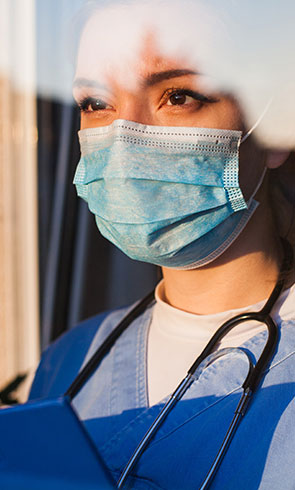 the impact of the pandemic and the digital deficit
With social distancing restrictions ongoing, to what extent do you agree or disagree with the following statements?
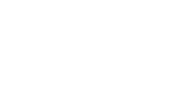 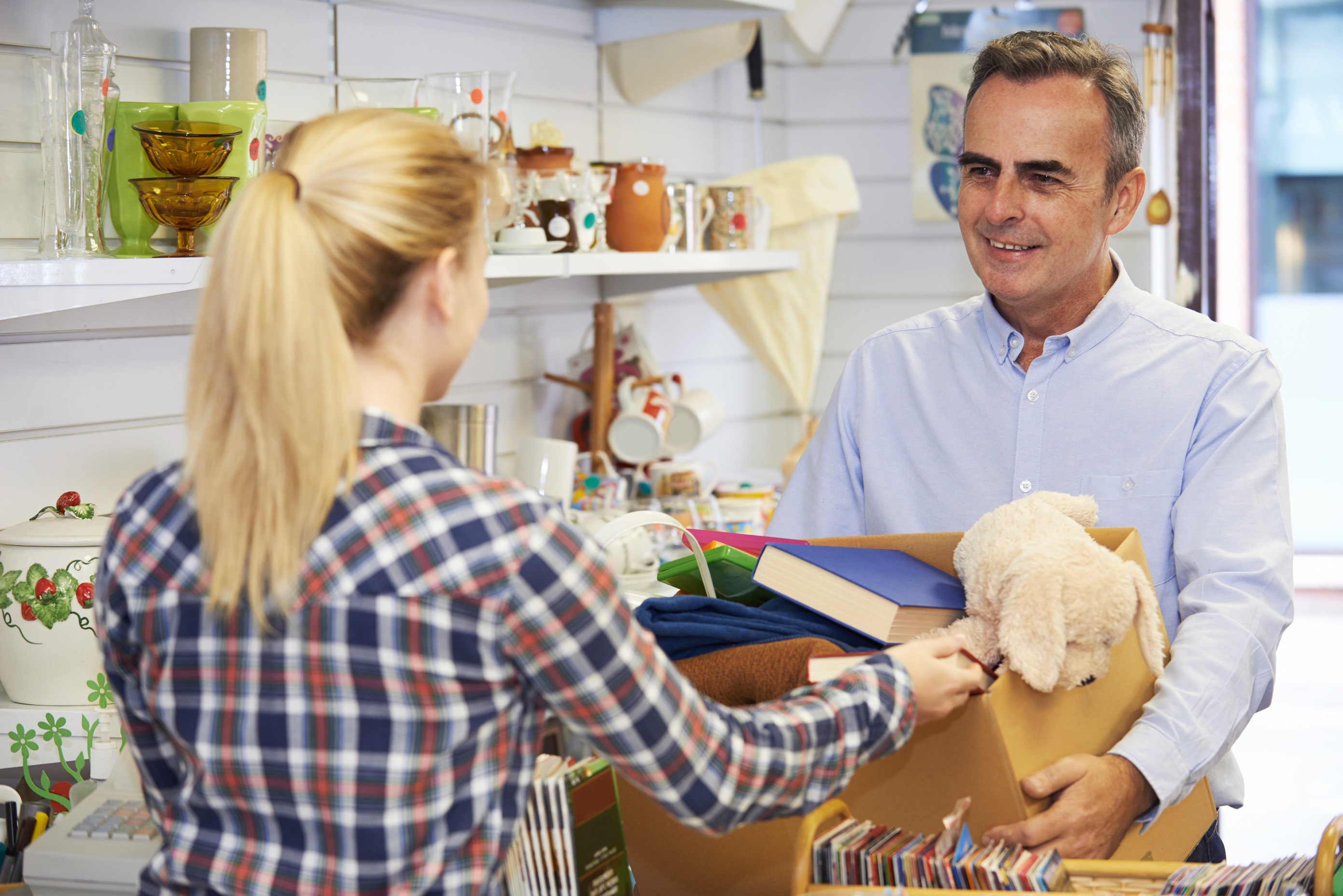 Broadening the landscape of doing good
What do individuals consider as ‘giving’?
Participation gaining importance (mutual aid, social movements)
Digitally-enabled networks emerging alongside traditional charities
Blending giving and commercial transactions (cause-related marketing, ethical shopping, businesses defining purpose)
Peer-to-peer giving gaining importance?
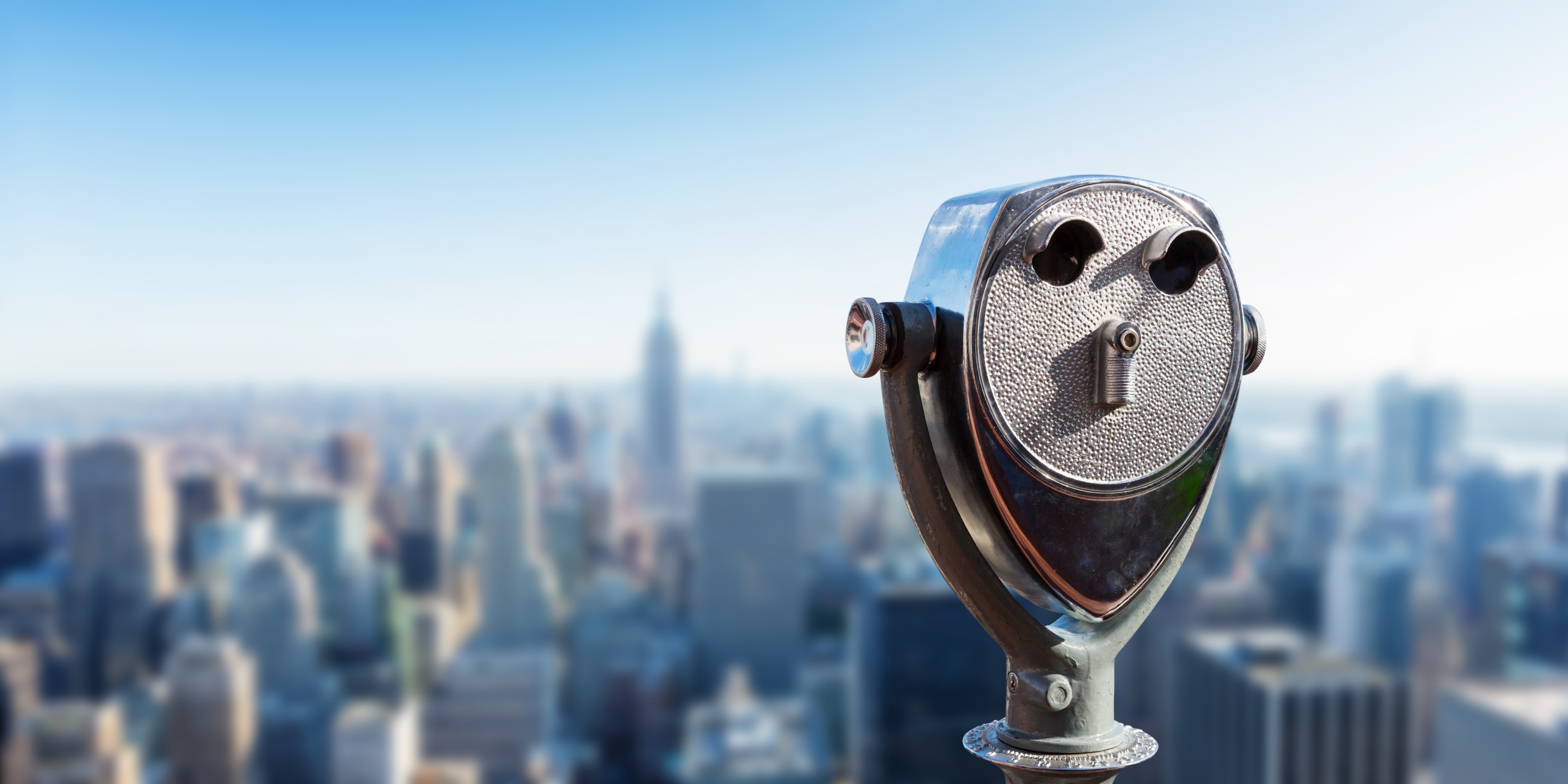 Short and medium term economic outlook
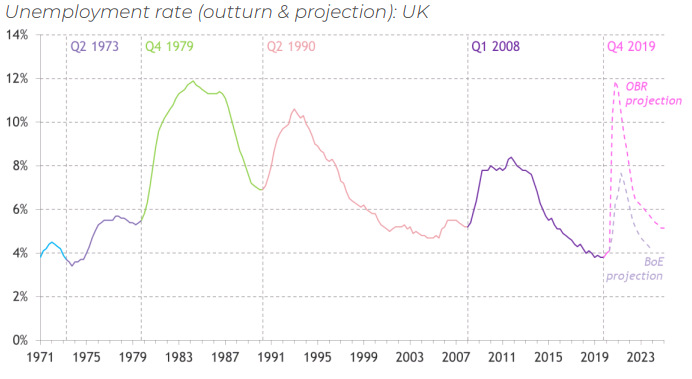 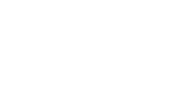 Source: Pro Bono Economics, 2020
The long term outlook
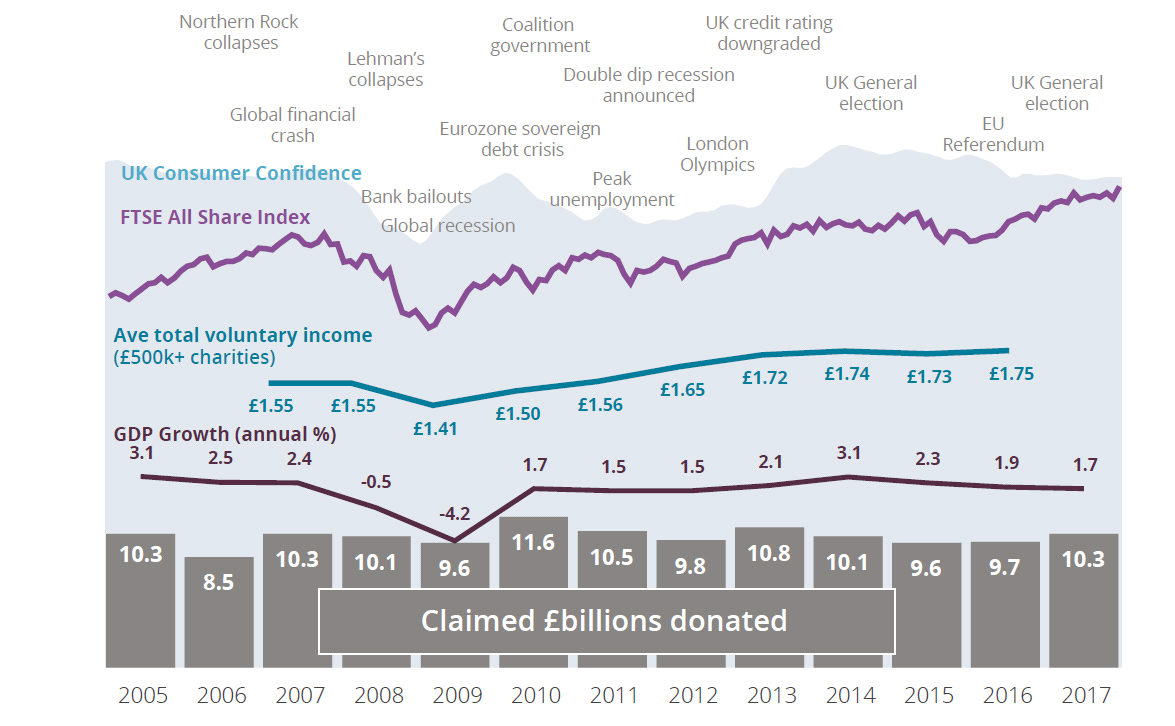 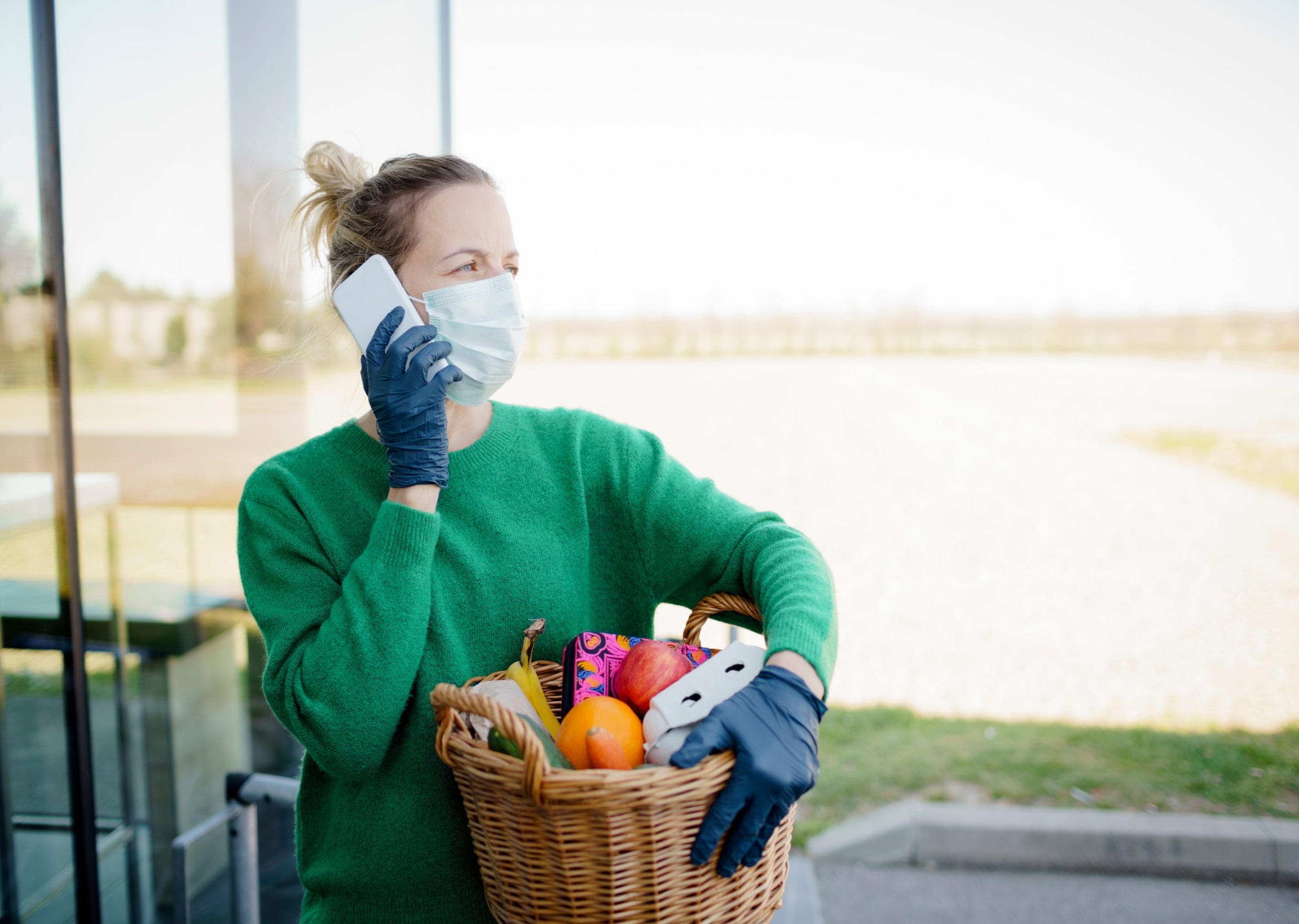 In summary
People continued to tell us they were donating to charity. Has there been a widening of the the landscape for what giving means?
Cash giving saw a big decrease. Digital transformation will be key.
There were some (apparently) temporary changes in what people gave to. Will any of these new habits last?
Was the resilience of giving under the first lockdown a unique event – can we expect it to last?
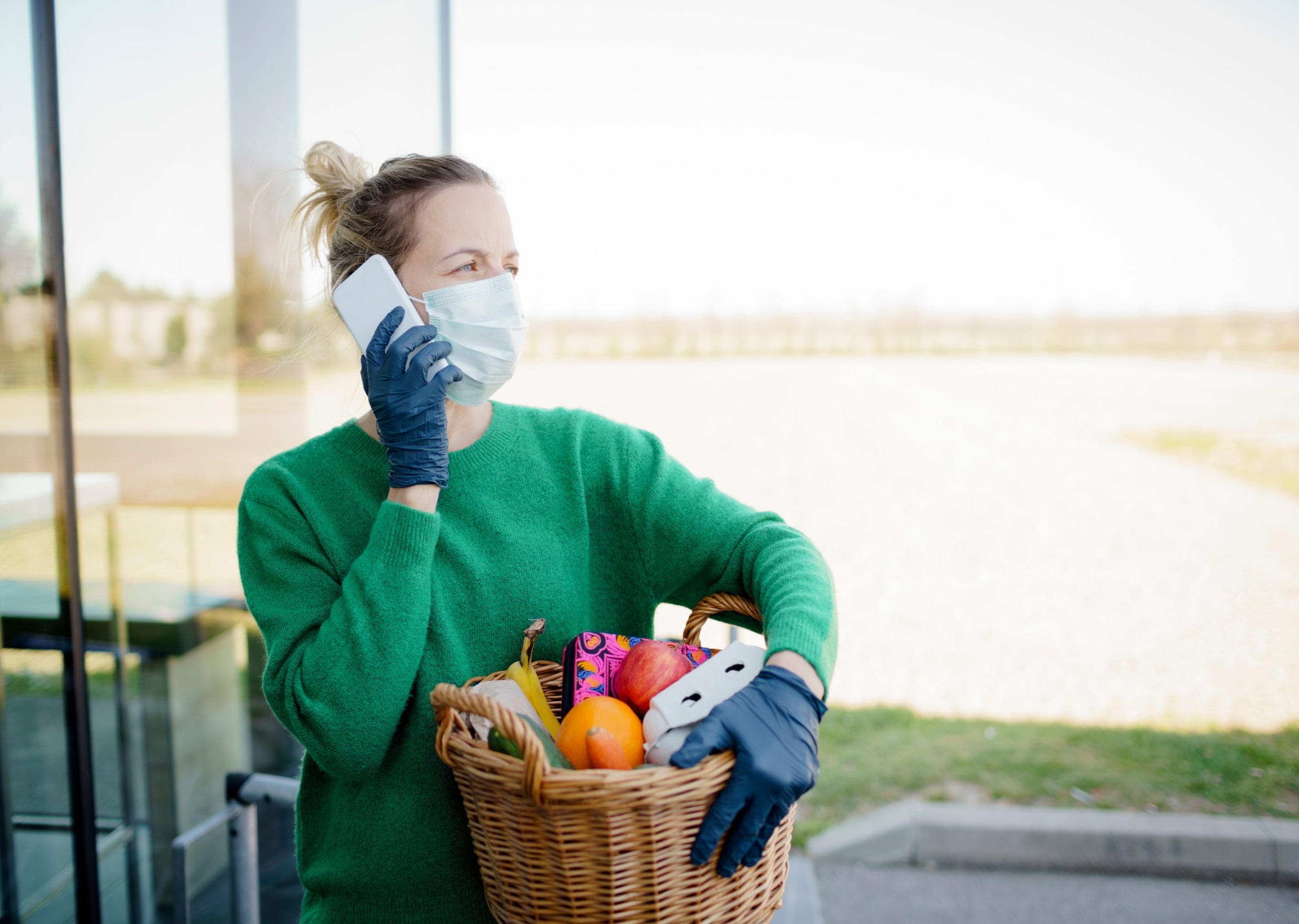 Thank you